Processes
Geological eras
Millennia
Centuries
Time
Decades
Patterns
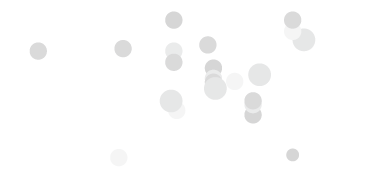 Eight research work packages:
Humans & Societies
Interactions
Biodiversity
WP8. Concepts, methods and inter-disciplinary approache
WP7. Sciences of conservation
WP6. Biodiversity scenarios, modelling, predictions
WP5. Functions, adaptation
WP4. Practices and representations
WP3. Human biology and evolution
WP2. Integrative taxonomy
WP1. Inventory & monitoring
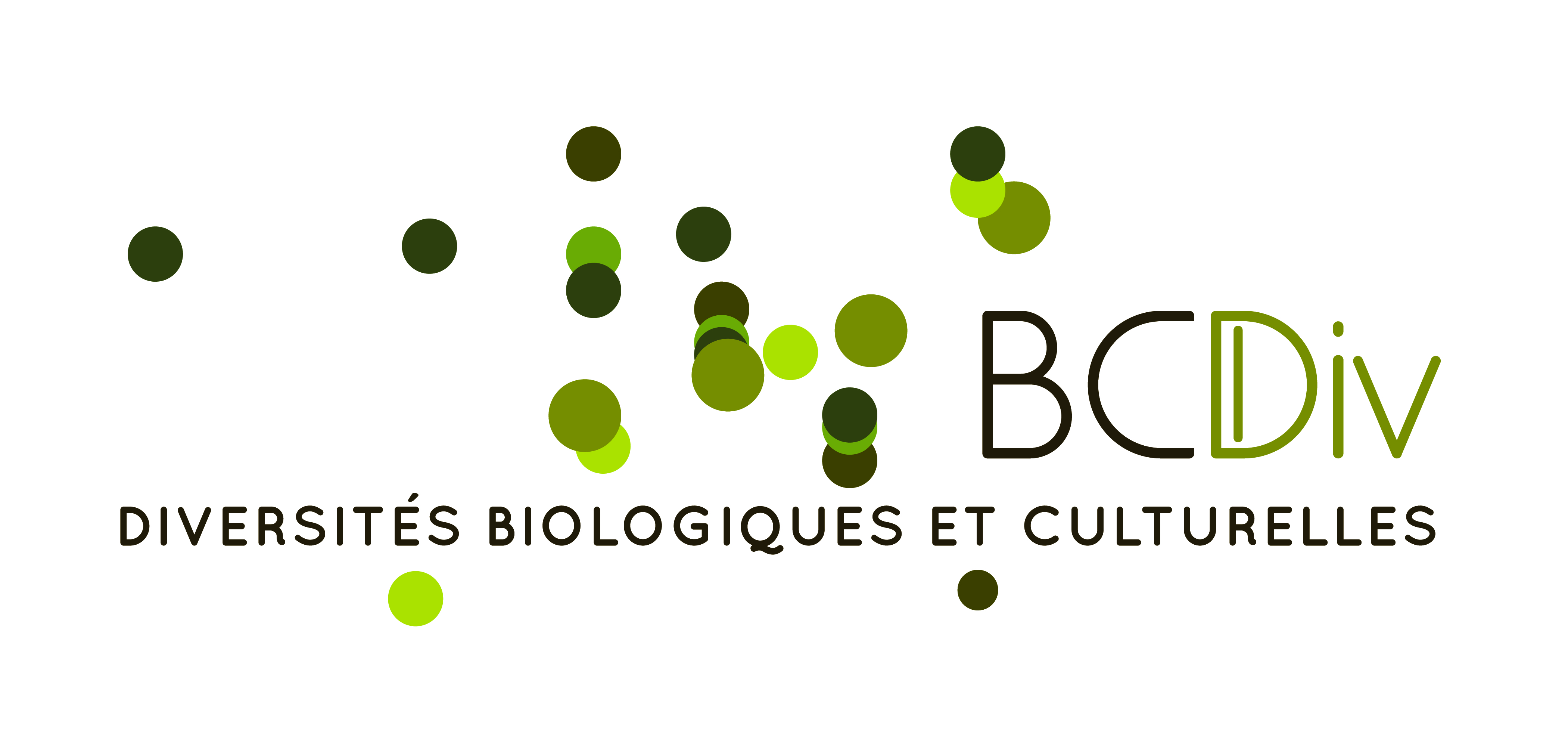 [Speaker Notes: Within these three main domains, BCDiv organises the research activities according to 8 work packages, from the patterns to the processes :
Inventory monitoring
Integrative taxonomy
Human biology and evolution
Practices and representations of the human societies
Functions and adaptations
Biodiversity scenarios, modelling and predictions
 Science of conservation
And Concepts, methods and interdisciplinary approaches
Most of these work packages are explored at different time scales.]